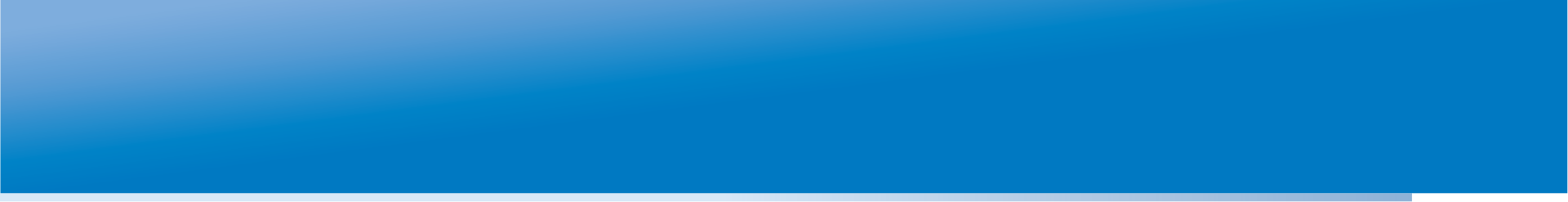 ВЕБИНАР
Российского тренингового центра
Института образования НИУ ВШЭ
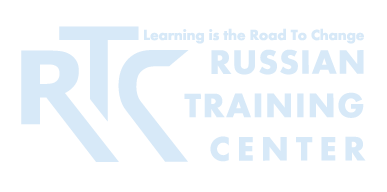 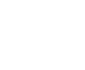 20 апреля 2016
Уроки, извлеченные из опыта построения НСОКО Казахстана
Кали Сеильбекович Абдиев, 
директор Национального центра тестирования 
Министерства образования и науки Республики Казахстан, д.п.н.
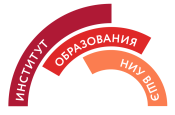 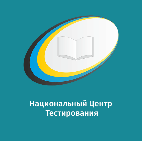 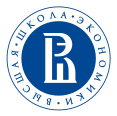 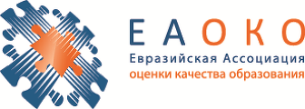 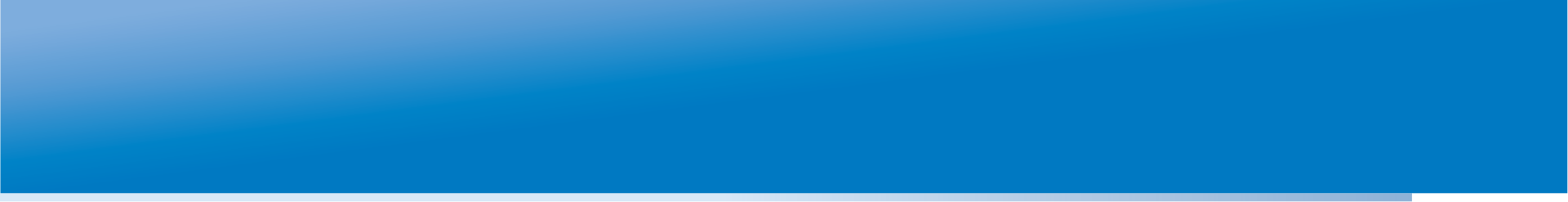 Национальная система оценки качества образования Республики Казахстан
Закон РК «Об образовании»:
Система оценки качества образования РК - совокупность институциональных структур, процедур, форм и способов установления соответствия качества образования государственным общеобязательным стандартам образования, потребностям личности, общества и государства.
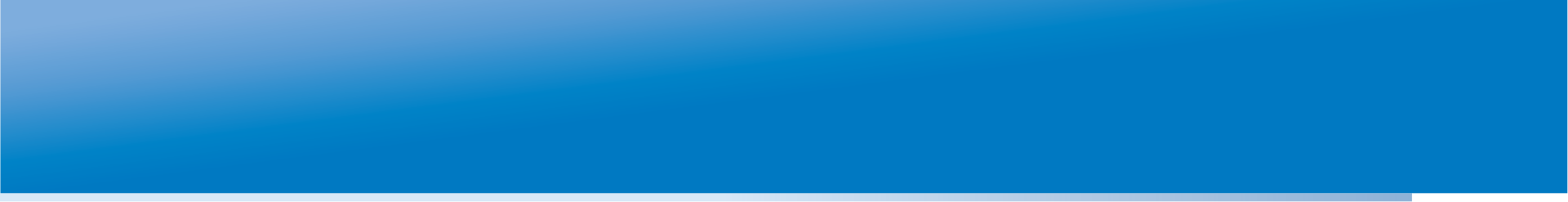 Национальная система оценки качества образования Республики Казахстан
Задачи НСОКО:
институциональное оценивание качества образования; 
внешняя оценка учебных достижений обучающихся;
системный и сравнительный анализ качества образовательных услуг; 
получение объективной информации о состоянии системы  образования;
мониторинг учебных достижений обучающихся (в том числе в международных исследований);
обеспечение мотивации участников образовательной системы к непрерывному обучению и повышению качества образования;
разработка индикаторов развития образования РК;
разработка стратегии развития системы образования в РК.
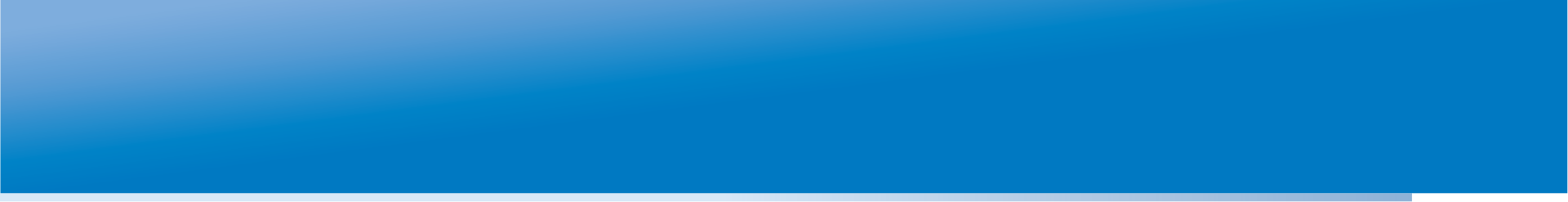 Нормативная база
Закон Республики Казахстан «Об образовании».
 Государственная программа развития образования Республики Казахстан на 2011-2020 годы.
 Национальный план действий по развитию функциональной грамотности школьников на 2012-2016 годы.
 Правила и инструкции проведения экзаменов и мониторингов

Новая! Государственная программа развития образования и науки Республики Казахстан на 2016-2019 годы. Не описаны задачи НСОКО
Изменения в Законе от 2015, 2016 г.г. – определения, задачи  касаются только отдельных элементов НСОКО
НСОКО не рассматривается как целостная система
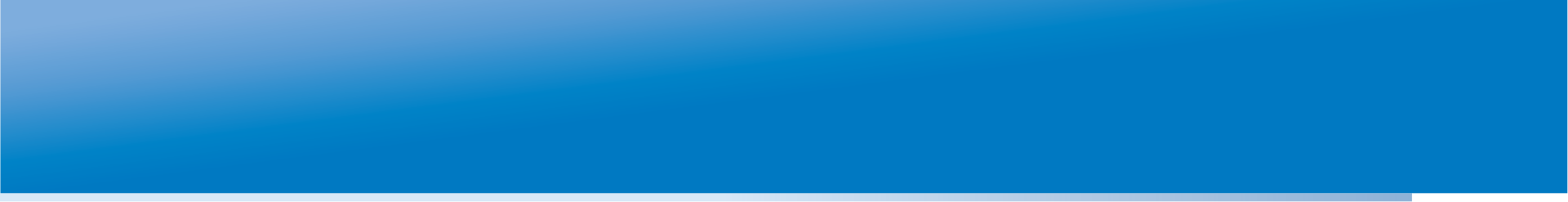 Структура НСОКО
Министерство образования и науки,
Комитет по контролю в сфере образования и науки,
Национальный центр тестирования,
Национальный  центр образовательной статистики и оценки,
Национальная  академия образования им. И.Алтынсарина,
Центр Болонского процесса и академической мобильности,
Республиканский  НМЦ развития технического и профессионального образования и присвоения квалификации.
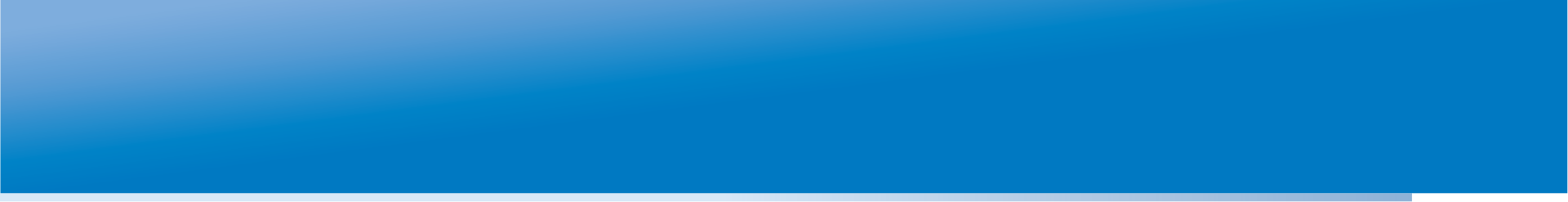 Как менялась инфраструктура НСОКО
НЦТ создан в  1992 году,
НЦОКО  с 2005 года, переименование в НЦОСО в 2012г., ликвидация в 2014 году, часть функций передана в Информационно-аналитический центр
РНМЦ ТиПО – создан в 2006 году, в 2016г. – в списке приватизации

«Вертикаль качества». Региональные департаменты ККСОН образованы в 2012 году
Других региональных  структур ОКО не создано. Центр Независимой ОКО есть только в Акмолинской области. В нескольких областях работают отдельные частные предприятия решая только часть задач по ОКО
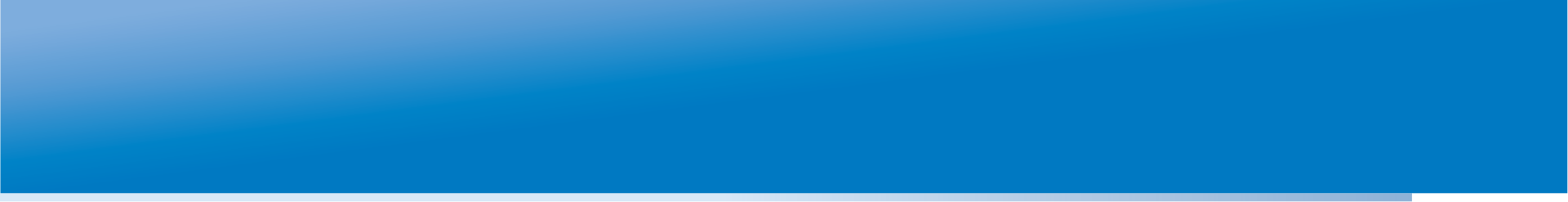 Лицензирование
Аккредитация
Институциональная оценка
Государственная аттестация  организаций образования (ГА)
НСОКО РК
Комплексное тестирование абитуриентов (КТА)
Внешняя оценка учебных достижений
Внешняя оценка учебных достижений (ВОУД)
Единое национальное тестирование (ЕНТ)
Уровни Национальной система оценки качества образования и виды государственного контроля
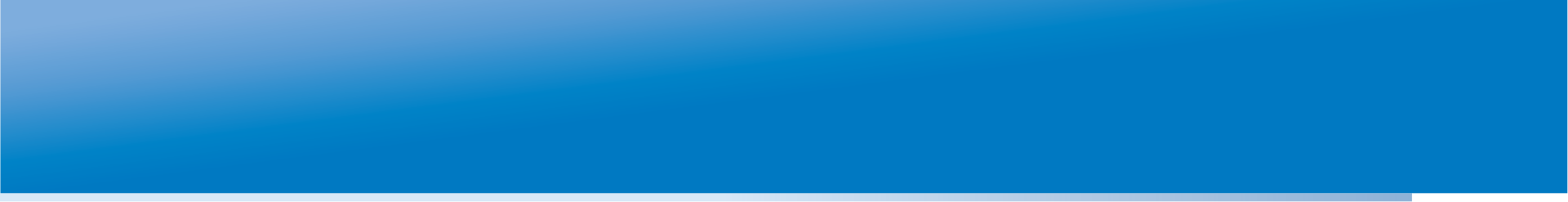 Экзамены и мониторинги проводимые в НЦТ
ВОУД СО
Среднее 
образование
КТА
Государственная аттестация
 общего среднего образования
ЕНТ
Экзамены и 
мониторинги, 
проводимые НЦТ
КТ при государственной 
аттестации вузов
Высшее 
образование
ВОУД ВО
КТПР
Послевузовское 
образование
Вступительные экзамены 
в магистратуру и докторантуру
КАЗТЕСТ
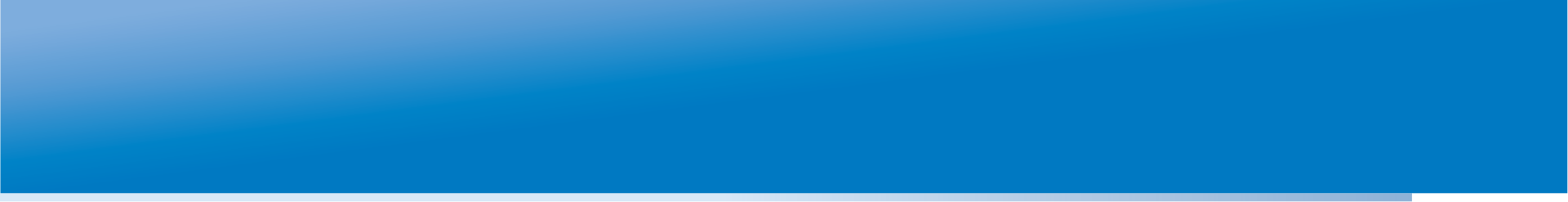 Изменение состава оценочных мероприятий
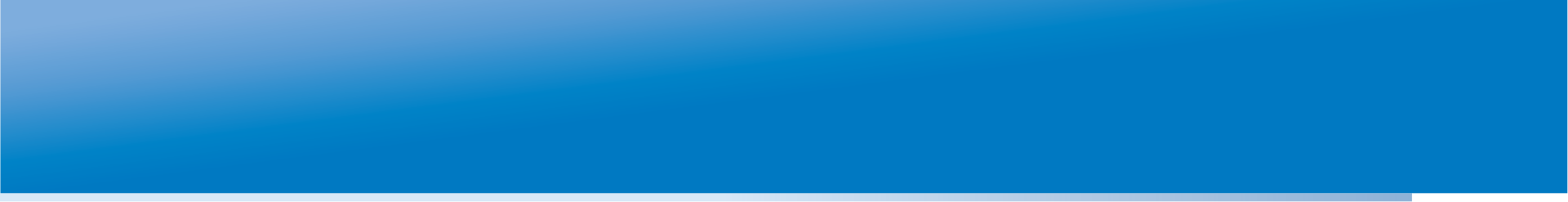 Не полный охват уровней образования
Мониторинг на уровне 5(6) и 9(10) классов проводился только в 2012-2013 годах (НЦОКО)
Итоговая аттестация (внешняя оценка) в основной средней школе (9 класс)  не проводится
Нет оценки ИКТ грамотности в средней школе
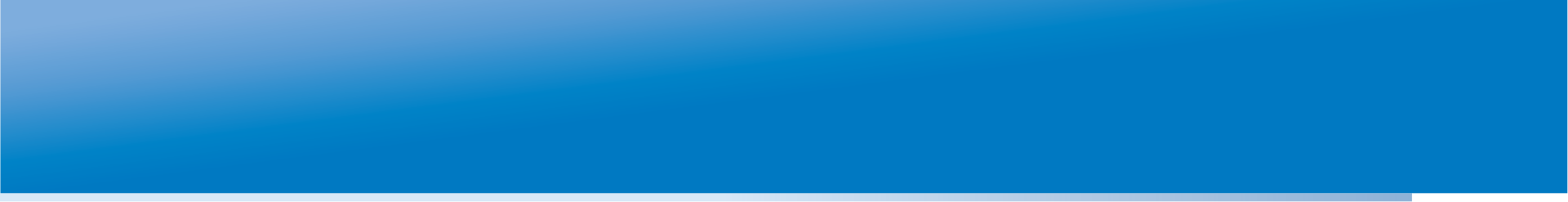 Единое национальное тестирование
Единое национальное тестирование – итоговая аттестация  обучающихся в организациях общего среднего образования, совмещенная со вступительными экзаменами в вузы
Проводится с 2004 года
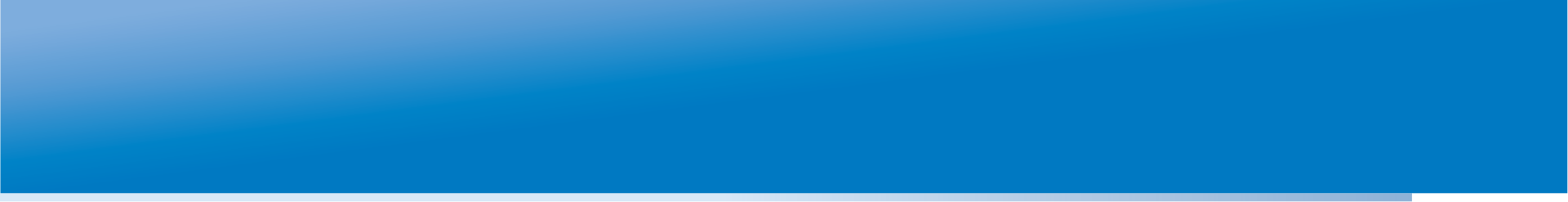 Основные проблемы ЕНТ
Не полное участие выпускников школ в итоговой аттестации в форме ЕНТ (70-75%)
Оценивание результатов обучения без учета профиля оканчиваемого учебного заведения
Высокая социальная нагрузка
Выбор предмета, а не специальности
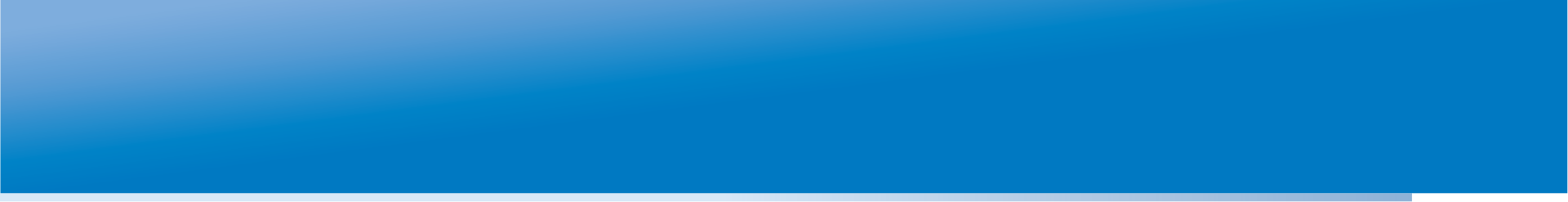 Отношение общественности к ЕНТ
Социологический опрос 2012 г.
Мониторинг удовлетворенности населения качеством образования и науки 2014-2015г.г.

Опросы  подтверждают  проблемы, но большинство (70%) считает, что это приемлемая форма оценки, требующая доработки
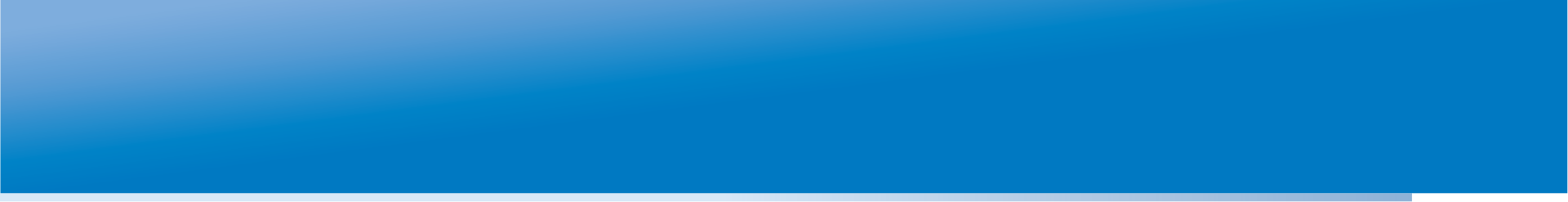 Публикации по результатам экзаменов и мониторингов
Анализ результатов внешней оценки учебных достижений в организациях высшего образования РК, 
Анализ результатов внешней оценки учебных достижений учащихся 9-х классов,
Факторы, влияющие на качество знаний учащихся 9-х классов,
Сопоставительный анализ результатов ПГК знаний учащихся 4 и 9 классов организаций общего среднего образования,  
 Анализ результатов единого национального тестирования, 
 Оценка результатов комплексного тестирования – все по заказу МОН 

Итоги формирования студенческого контингента – ежегодный сборник НЦТ

Мало аналитики на региональном уровне, практически нет независимых исследований
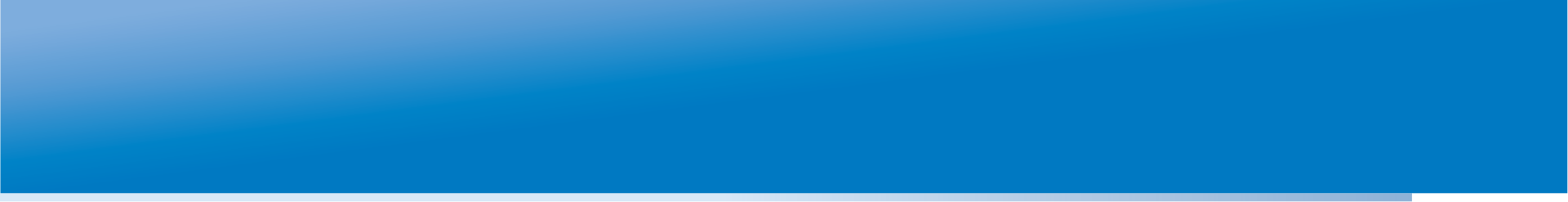 Основные направления использования результатов мониторинговых исследований и национальных экзаменов (возможности)
Принятие политических решений – разработка стратегических программ развития системы образования (Государственная программа развития образования на 2011-2020 годы, Национальный план действий по развитию функциональной грамотности школьников на 2014-2016 годы);
разработка территориальных (региональных) программ развития образовательных учреждений, инновационных проектов;
установление заработной платы педагогическим и руководящим работникам в зависимости от качества труда по заданным критериям и показателям;
экспертиза образовательных программ;
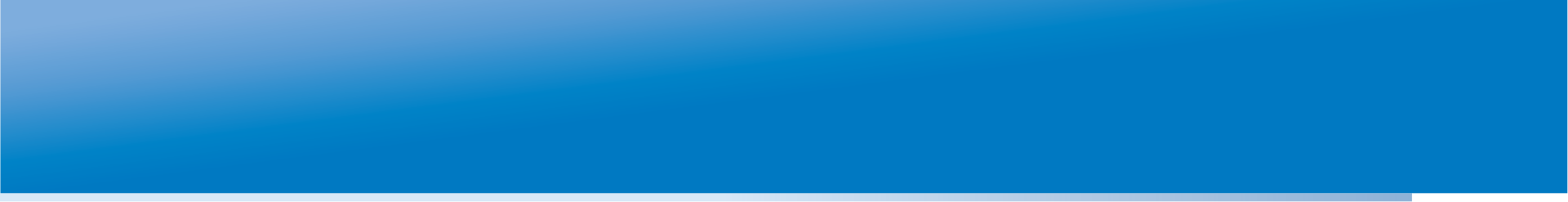 Основные направления использования результатов мониторинговых исследований и национальных экзаменов (возможности)
оценка эффективности экспериментальной и инновационной деятельности в сфере образования;
обеспечение информационной открытости систем образования и образовательных учреждений;
консультирование работников системы образования, обучающихся, родителей;
формирование рейтингов территориальных систем образования и образовательных учреждений;
проведение профессиональных конкурсов;
конкурсный отбор лучших образовательных учреждений, учителей.
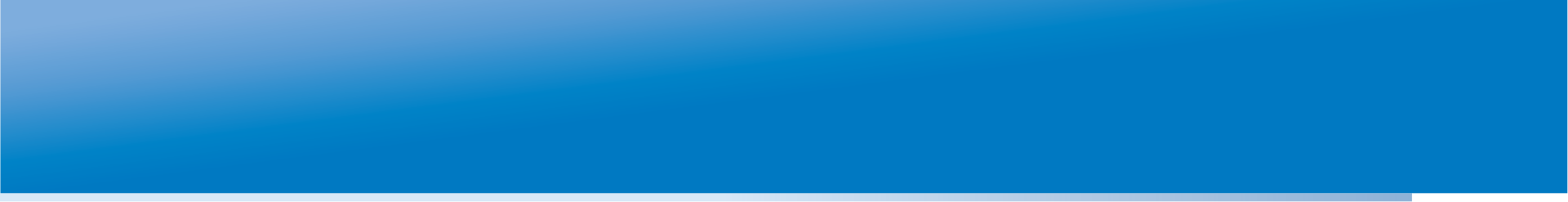 Проблемы кадрового обеспечения
Количество привлекаемых разработчиков и экспертов(более 2 тыс. человек в год)
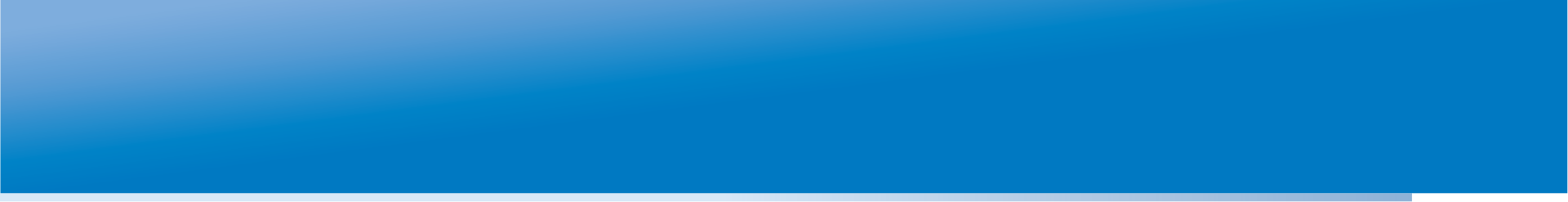 Проблемы кадрового обеспечения
Постановка проблемы
Количество подготовленных специалистов по разработке и экспертизе тестовых заданий не соответствует широте использования тестовых методов контроля. 
Проводится очень мало исследований по анализу качества тестовых заданий.
В учебных планах подготовки будущих учителей нет курсов изучения современных научных достижений в области педагогических измерений, не изучаются методы тестологии.
Не ведется подготовка ученых в области педагогических измерений, психометрических теорий.
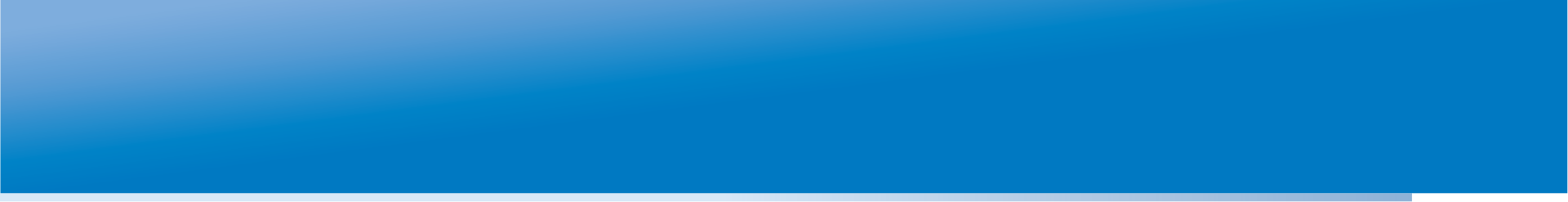 Проблемы кадрового обеспечения
Опыт НЦТ
Курс «Методика конструирования тестовых заданий»
Исследования по анализу качества тестовых заданий. Используются методы классической теории и IRT
Анализ результатов экзаменов и мониторингов
Научно-исследовательская работа по темам (грант Комитета науки):
            Научные основы моделирования оценки информационно-коммуникационной грамотности школьников
            Научно-методические основы проектирования систем заданий как инструментария оценки качества знаний школьников
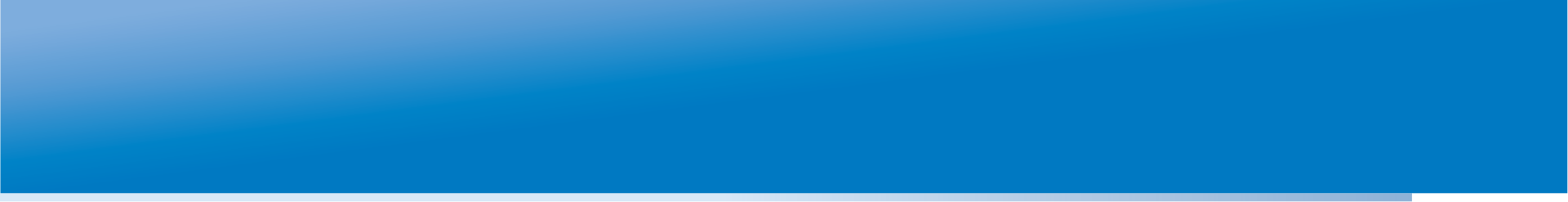 Проблемы кадрового обеспечения
Содержание курса «Методика конструирования тестовых заданий», 40 часов (лекции - 12 ч., практические занятия - 28ч )
1.	Оценка качества образования. Система оценивания учебных достижений
2.	Международные исследования в области образования
3.	Основные понятия теории педагогических измерений
4.	История развития тестов. Основные положения теории тестологии
5.	Принципы отбора содержания тестовых заданий. Спецификация теста
6.	Формы тестовых заданий
7.	Системы тестовых заданий
8.	Оценка качества тестовых заданий
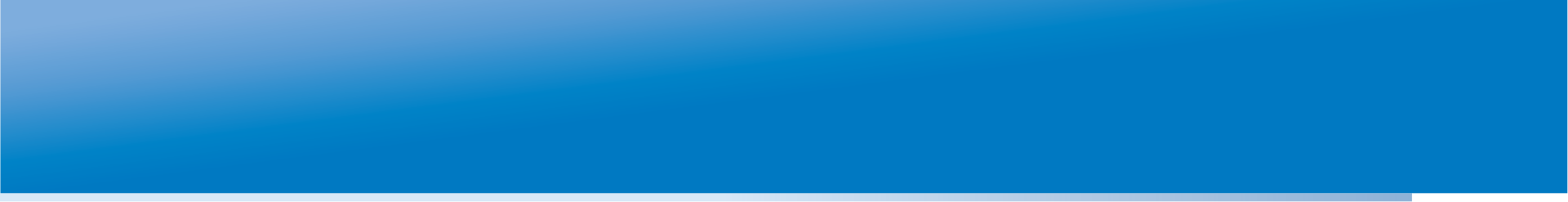 Проблемы кадрового обеспечения
Возможные направления внедрения основ педагогических 
измерений в учебный процесс. Бакалавриат и магистратура
Раздел «Основы педагогических измерений» в курсе общей педагогики.
Специальный курс «Педагогические измерения»
Производственная практика в Национальном центре тестирования,  его филиалах и других центрах
Элективный курс в магистратуре «Психометрические теории и анализ тестовых заданий»
Подготовка магистра по индивидуальной траектории
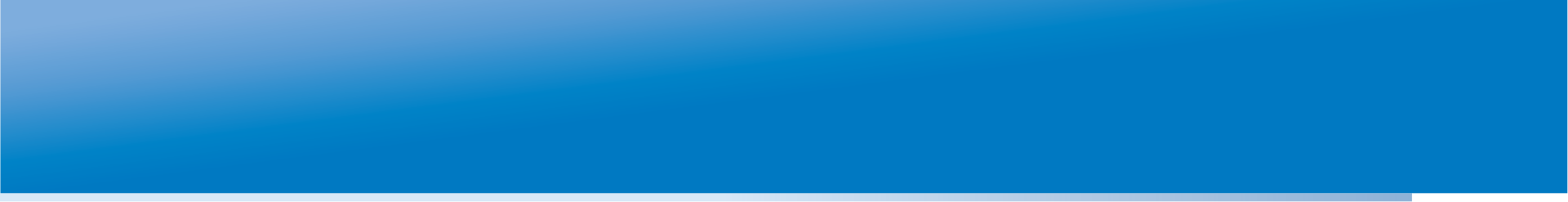 Перспективы развития НСОКО
Отмена государственной аттестации вузов с 2017г., колледжей – с 2020г.
Обновление содержания среднего образования, 2016-2021г.г.
Пересдача ЕНТ – допуск к дополнительному тестированию с 2016г.
Оценка ИК-грамотности в 9-х классах
Отмена ЕНТ - ?
СПАСИБО ЗА ВНИМАНИЕ!
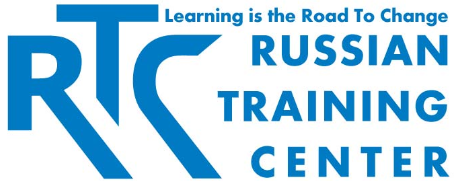 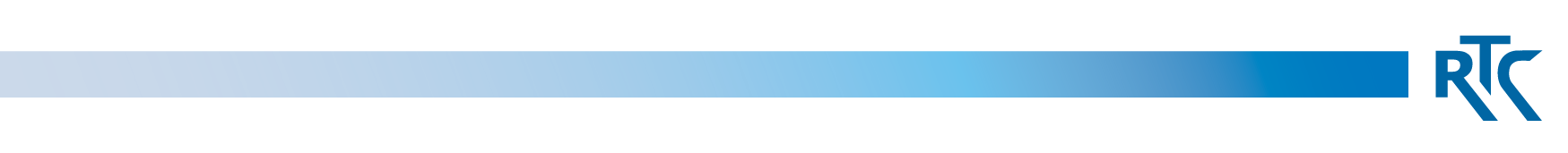 info@rtc-edu.ru
www.rtc-edu.ru